Emociones
Cansado
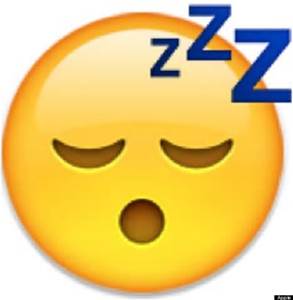 Triste
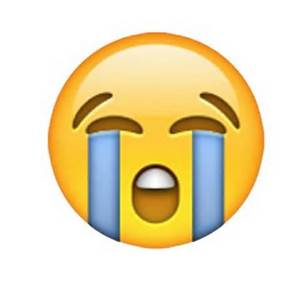 Emocionado
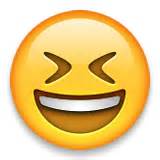 Enojado
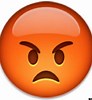 Nervioso
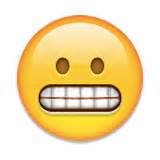 Ocupado
Preocupado
Feliz
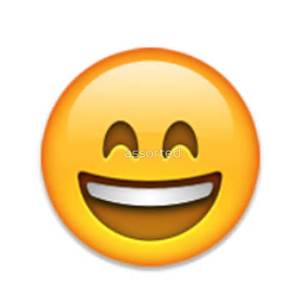 Tranquilo
Tener vergüenza
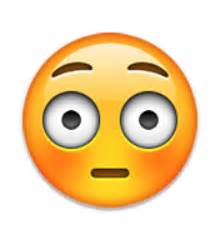 Tener miedo
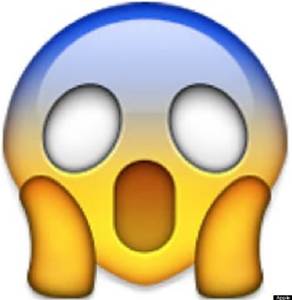 The verb “estar”
The verb “estar”
It means “to be”…just like “ser”…

There are 2 ways to say “to be” in Spanish, there are multiple reasons for which one to pick.

You know some of the conjugations for estar already.
Estar – to be
Remember this: How you feel and where you are is 
when you use the verb estar.
Back side of the card, Examples!
I am happy.

We(boys and girls) are sad.

They (all girls) are content.

You (girl) are angry.

He is tired.

*****Emotions (like adjectives) have to match in number and gender!
I am content.
I am content.
Estoy contento/contenta.
Are you sad?
Are you sad?
¿Estás triste?
We are happy.
We are happy.
Nosotros estamos felices.
They (all girls) are angry.
They (all girls) are angry.
Ellas están enojadas.
She is happy.
She is happy.
Ella está feliz.
I am excited.
I am excited.
Estoy emocionado/emocionada.
He is nervous.
He is nervous.
Él está nervioso.
You (girl) are calm.
You (girl) are calm.
Tú estás tranquila.
I am tall.
I am tall.
Yo soy alto. (remember how you feel and where you are is when you use the verb estar!) ☺
They (all boys) are busy.
They (all boys) are busy.
Ellos están ocupados.
She is worried.
She is worried.
Ella está preocupada.
I am calm!
I am calm!
¡Estoy tranquilo/tranquila!
We are sad.
We are sad.
Nosotros estamos tristes.
Ser or Estar?
Ser or Estar?
D					P
O					L
C					A
T					C
O					E
R
Ella ______ alta.
Ella ES alta.
Ella ______ enojada.
Ella está enojada.
Yo _____ feliz.
Yo ESTOY feliz.
Nosotros ______ de Perú.
Nosotros SOMOS de Perú.
Tú ________ bajo.
Tú ERES bajo.
Ellas ______ tristes.
Ellas están tristes.
Yo ____ de Nebraska.
Yo SOY de Nebraska.
______ las ocho de la noche.
SON las ocho de la noche.
Yo _____ ocupado.
Yo ESTOY ocupado.
Ella _____ simpática.
Ella ES simpática.
Nosotros _______ preocupados.
Nosotros ESTAMOS preocupados.
Ellos _______ preocupados.
Ellos están preocupados.
¿Tú ______ emocionado?
¿Estás emocionado?
Yo _____ castaño.
Yo soy castaño.
Usted ______ tranquilo.
Usted está tranquilo.
Ustedes _______ artísticos..
Ustedes son artísticos..
_____ la una de la tarde
ES la una de la tarde